TOÁN 4
Tập 1
Tuần 5
Bài 14: Yến, tạ, tấn - Tiết 2
Ấn để đến trang sách
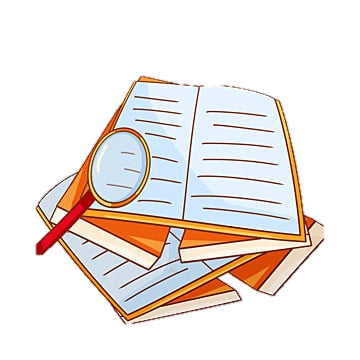 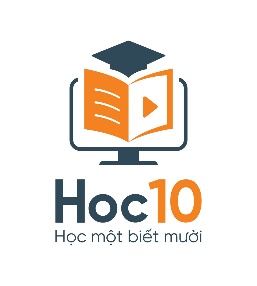 Cùng  giúp ông chuẩn bị bữa tối nhé ^^
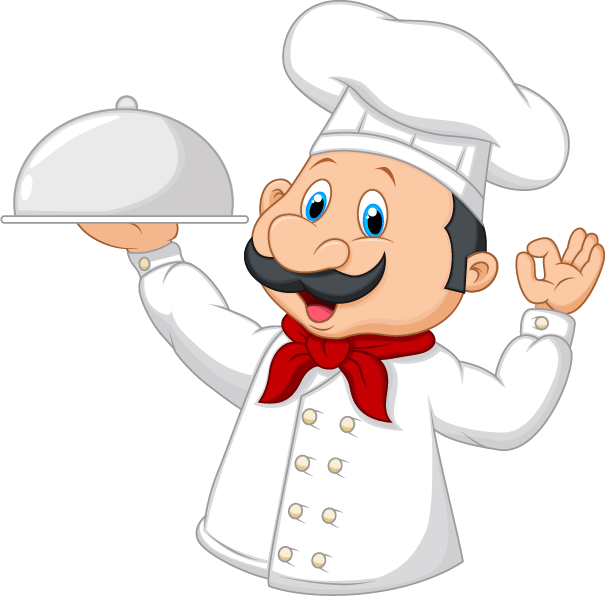 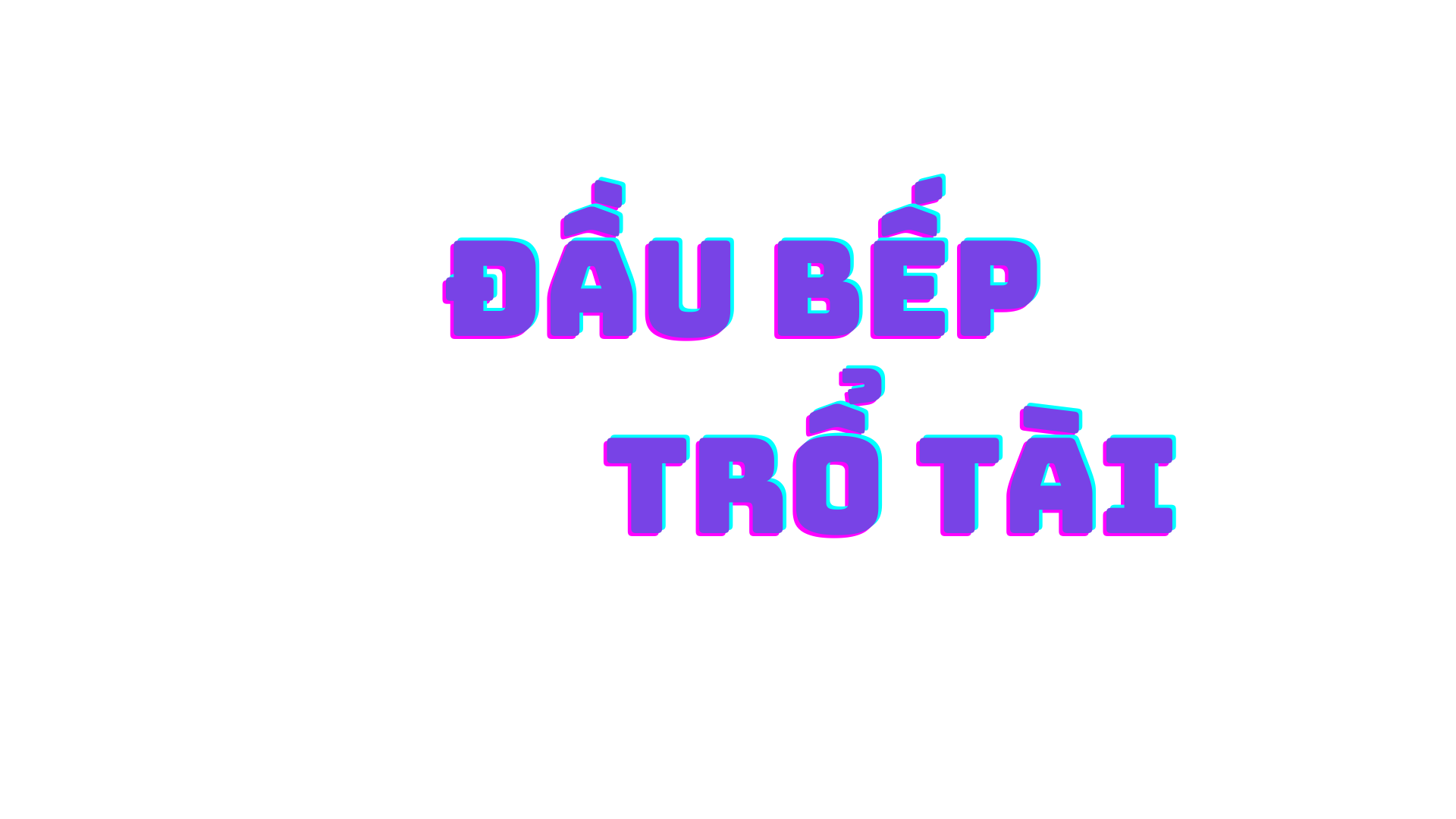 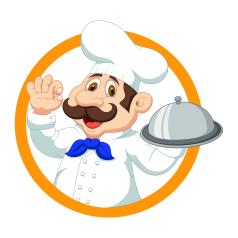 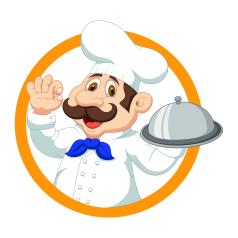 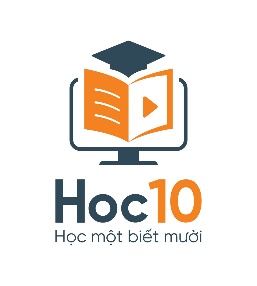 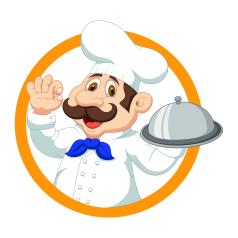 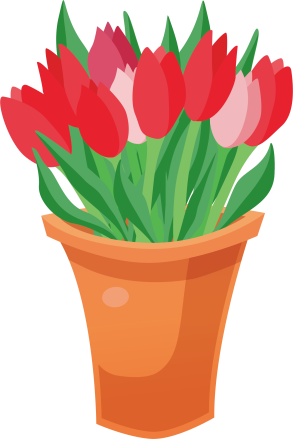 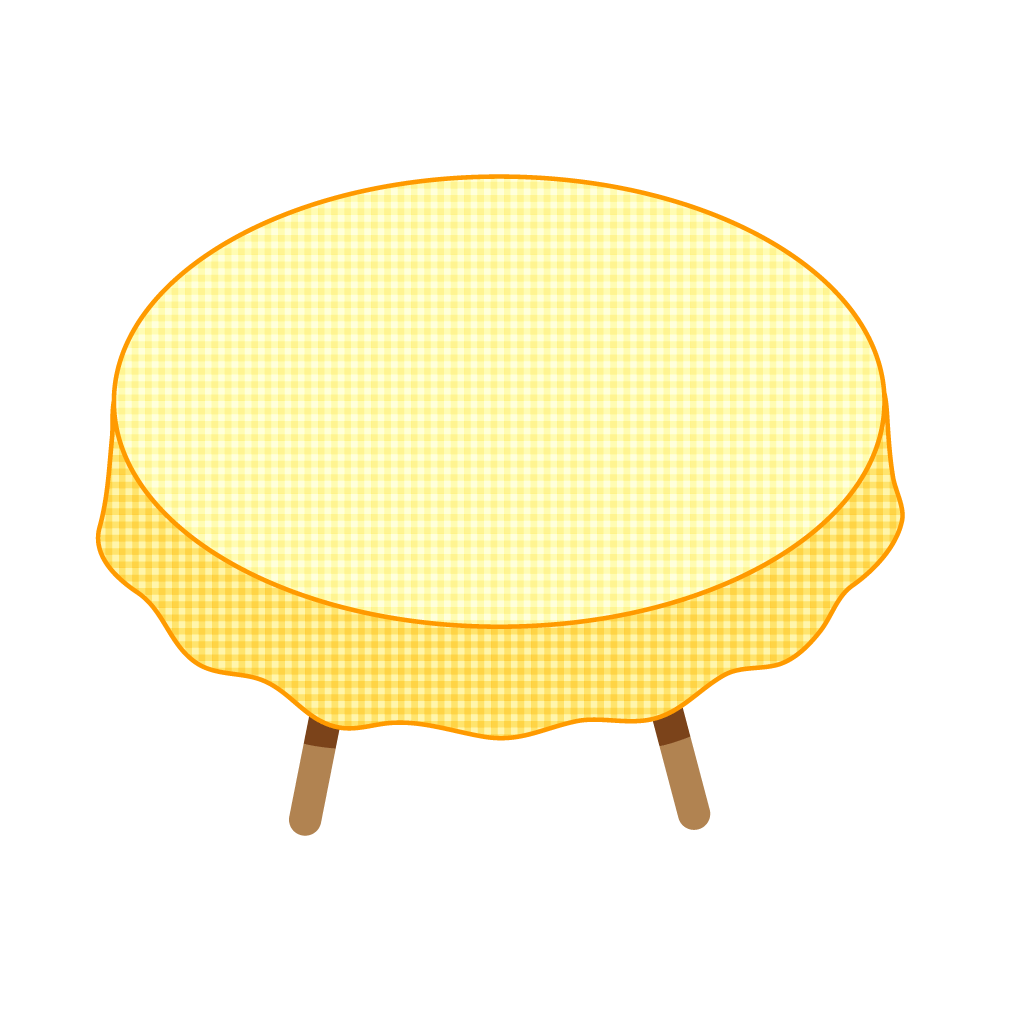 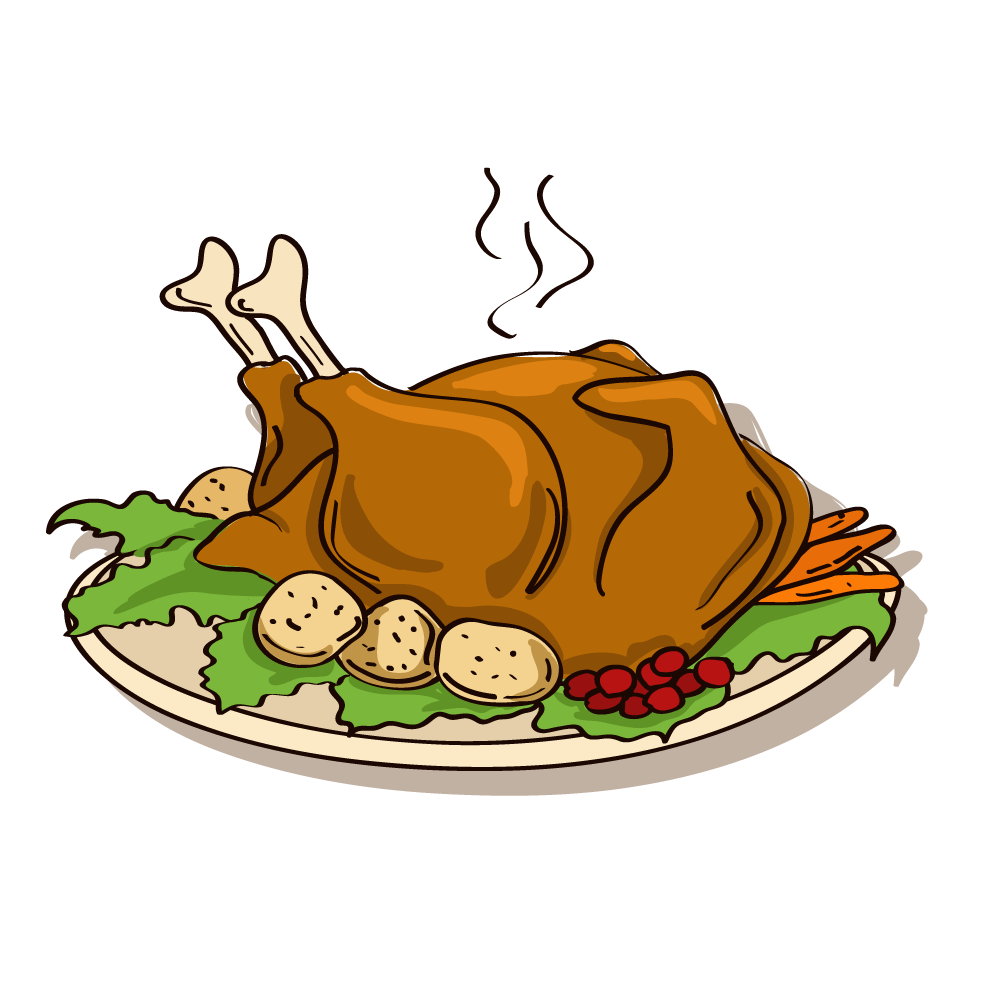 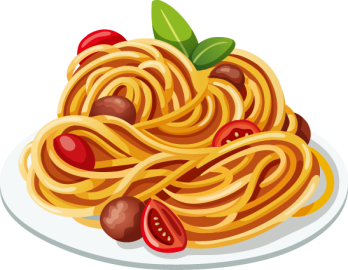 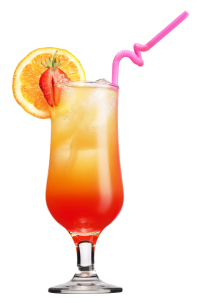 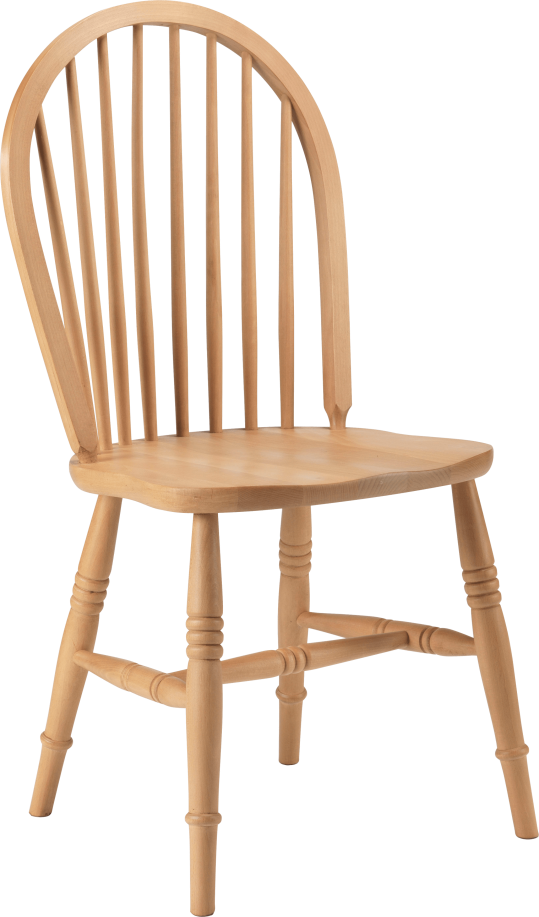 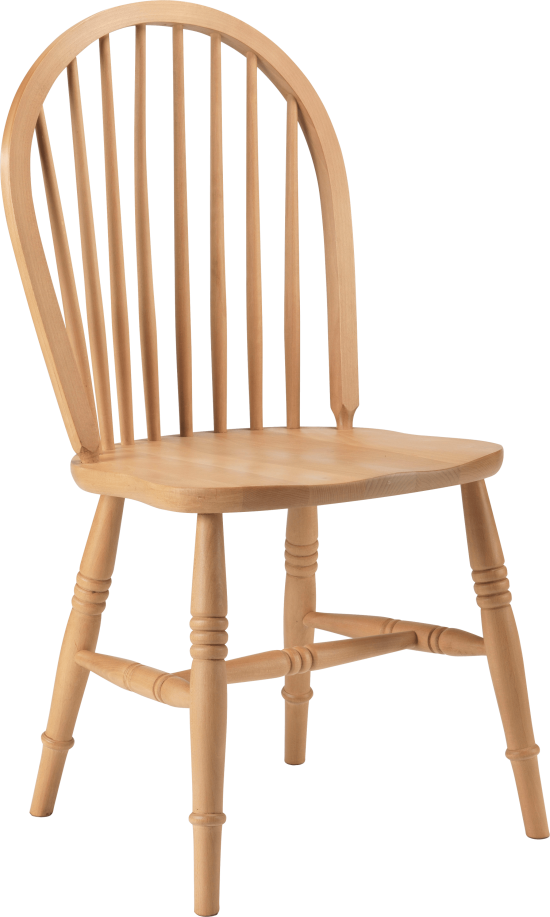 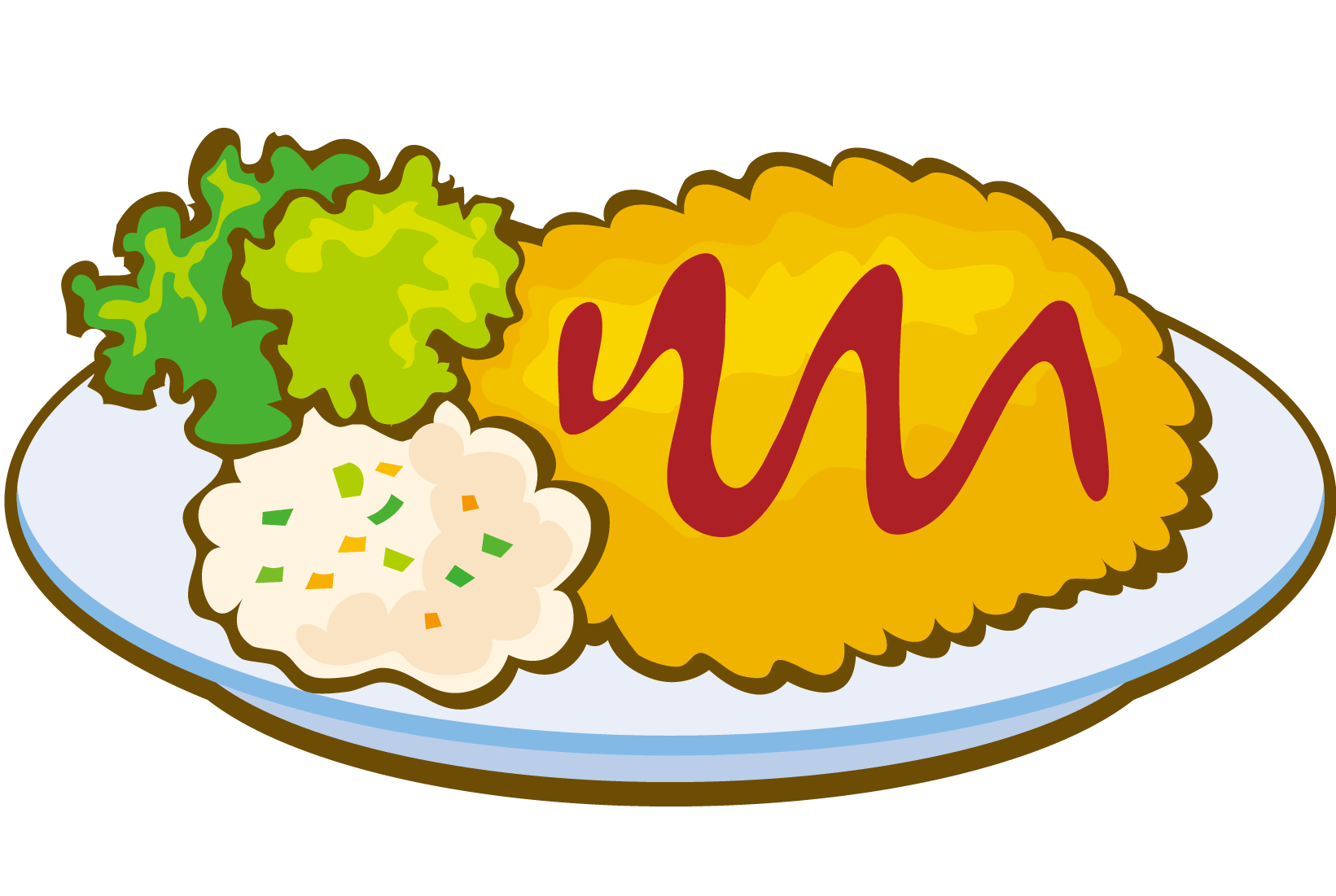 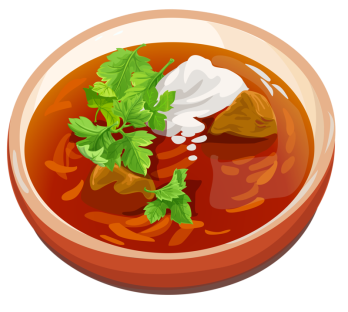 [Speaker Notes: Hướng dẫn: GV click vào hình đầu bếp để mở câu hỏi >> Sau khi HS đã trả lời đúng, GV click vào bàn ăn để hiện món ăn. Riêng ngôi sao ở slide này dùng để chuyển sang phần bài tiếp theo]
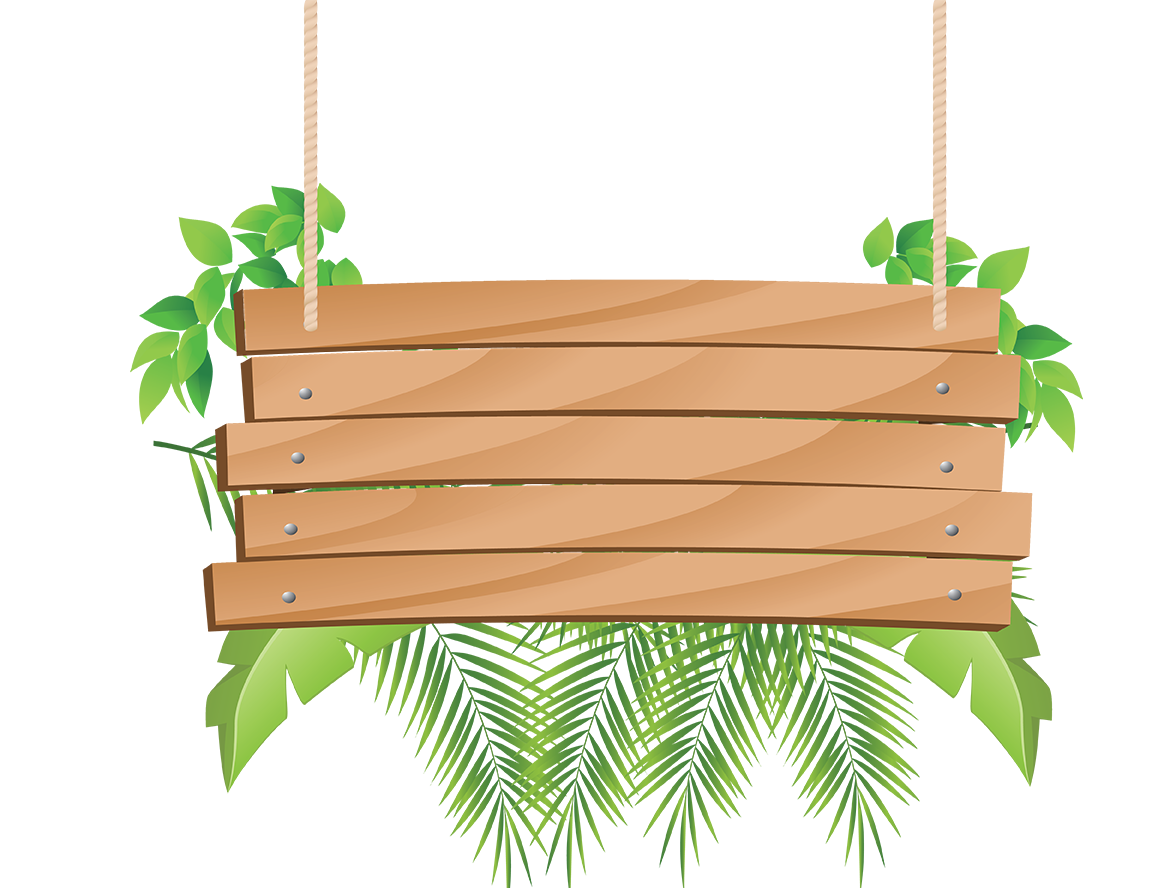 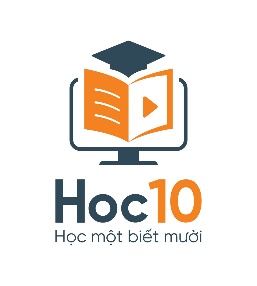 Câu 1: Điền số thích hợp vào chỗ chấm: 1 tạ = .... kg.
HẾT GIỜ
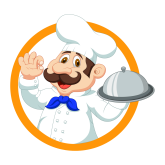 A
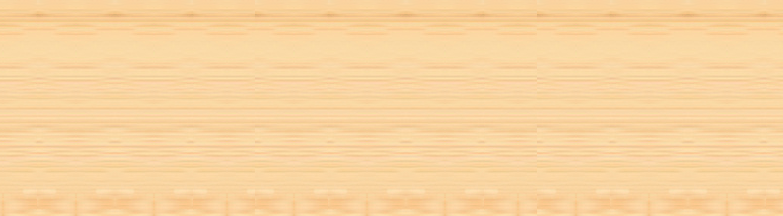 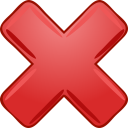 10
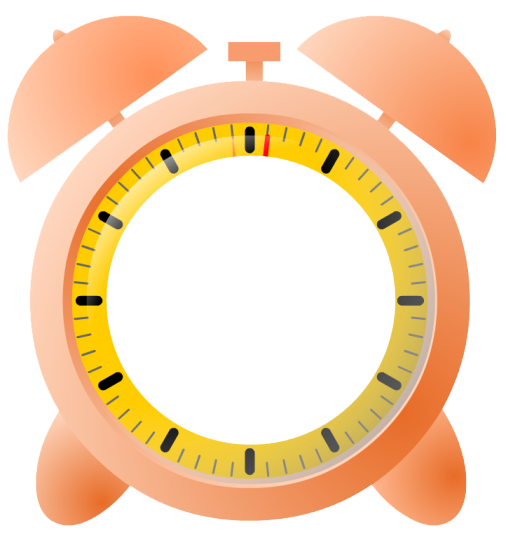 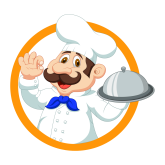 B
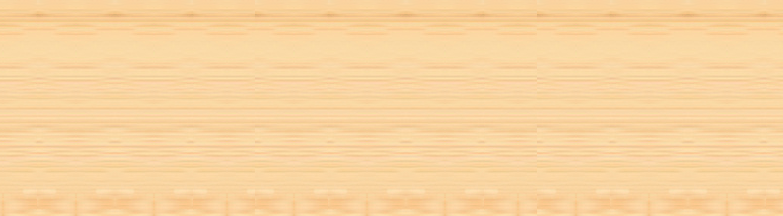 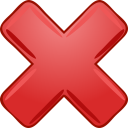 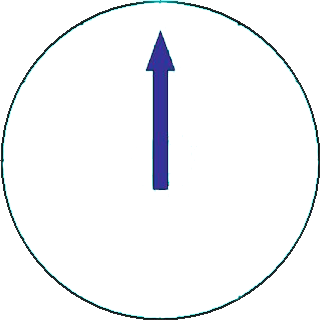 1
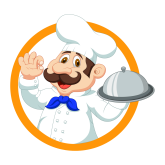 C
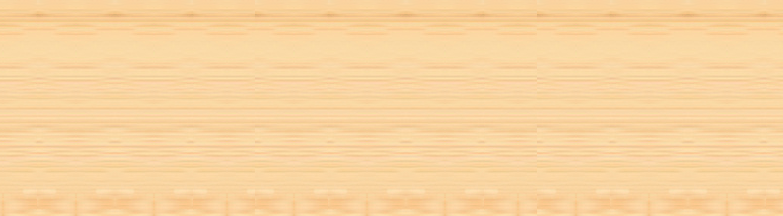 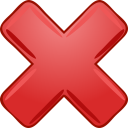 1 000
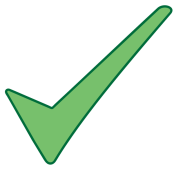 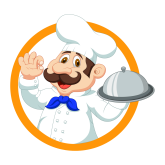 D
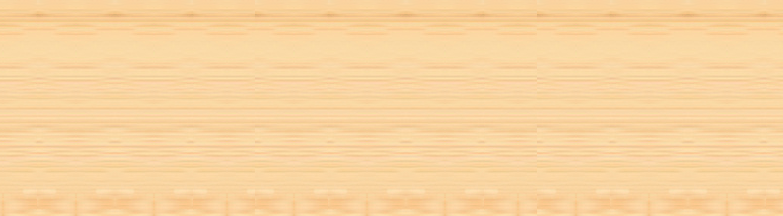 100
[Speaker Notes: Hướng dẫn: GV click vào đồng hồ để bấm giờ >> Click vào chữ cái A, B, C, D để chọn đáp án đúng >> Click vào ngôi sao để trở về bàn ăn.]
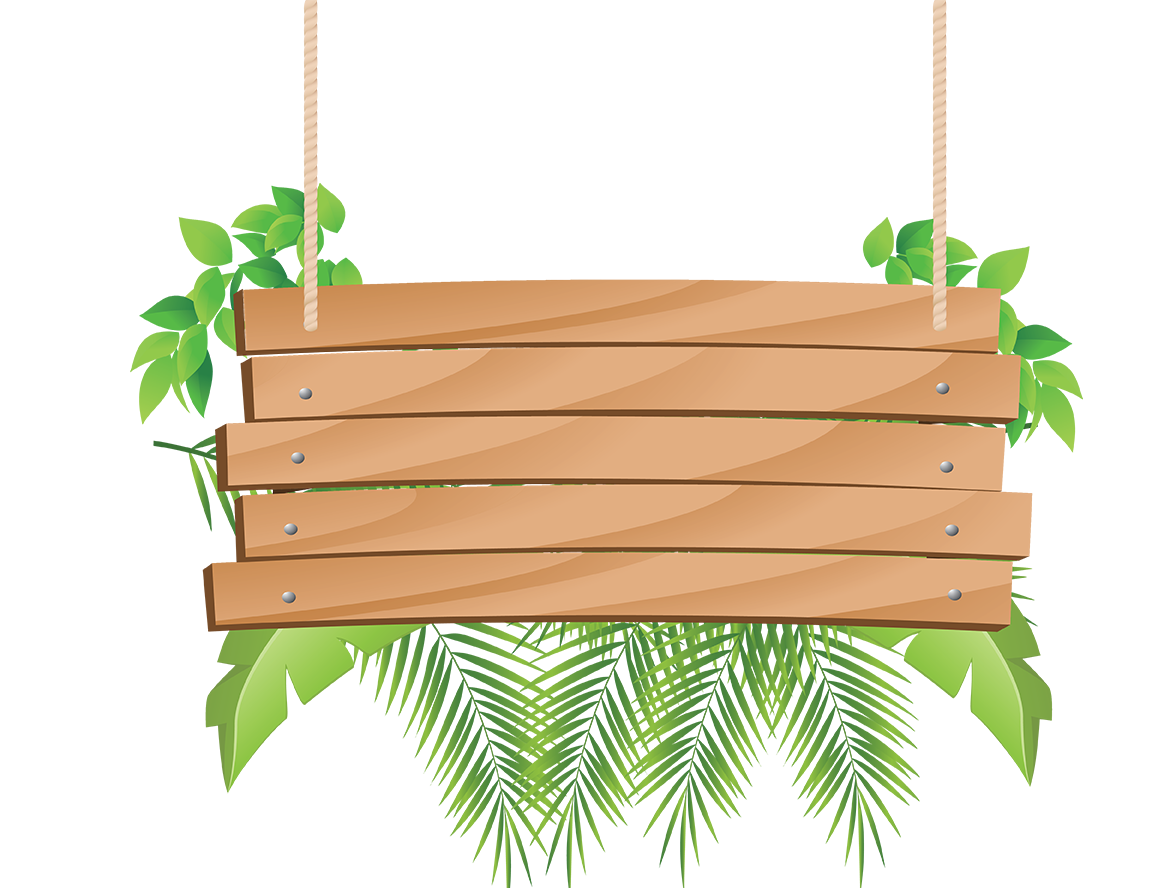 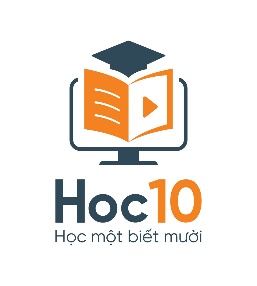 Câu 2: Điền số thích hợp vào chỗ chấm: 5 tấn = ....yến.
HẾT GIỜ
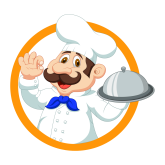 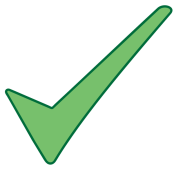 A
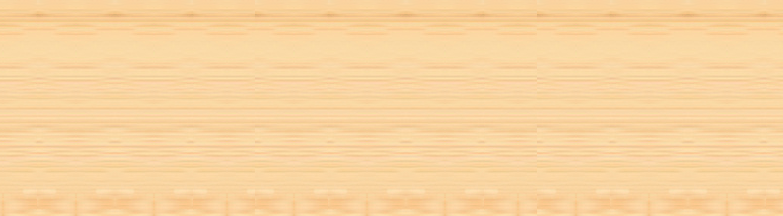 500
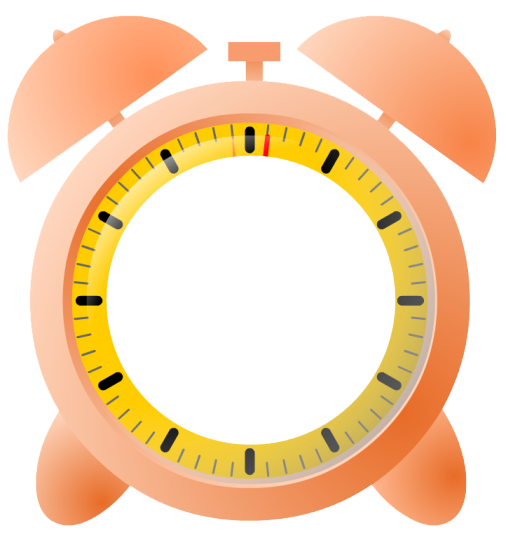 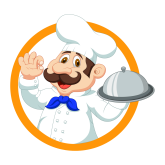 B
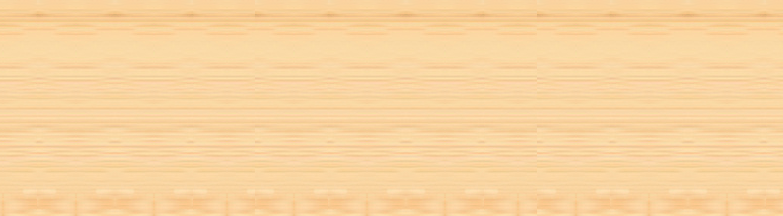 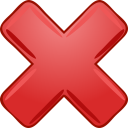 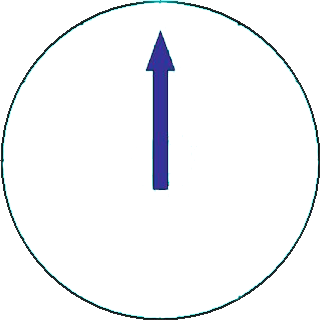 5
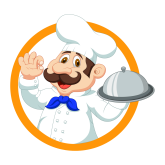 C
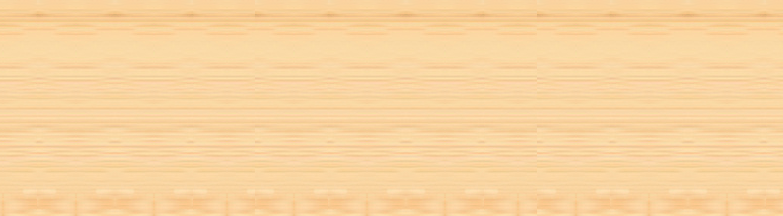 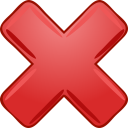 50
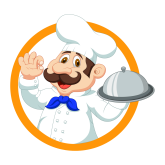 D
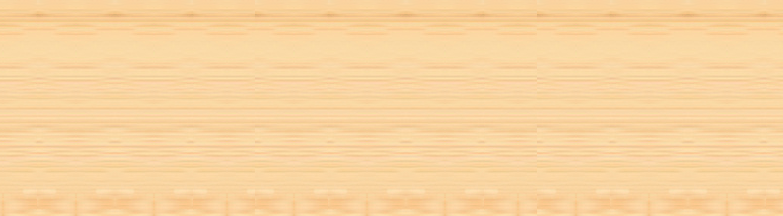 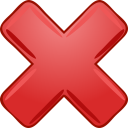 5 000
[Speaker Notes: Hướng dẫn: GV click vào đồng hồ để bấm giờ >> Click vào chữ cái A, B, C, D để chọn đáp án đúng >> Click vào ngôi sao để trở về bàn ăn.]
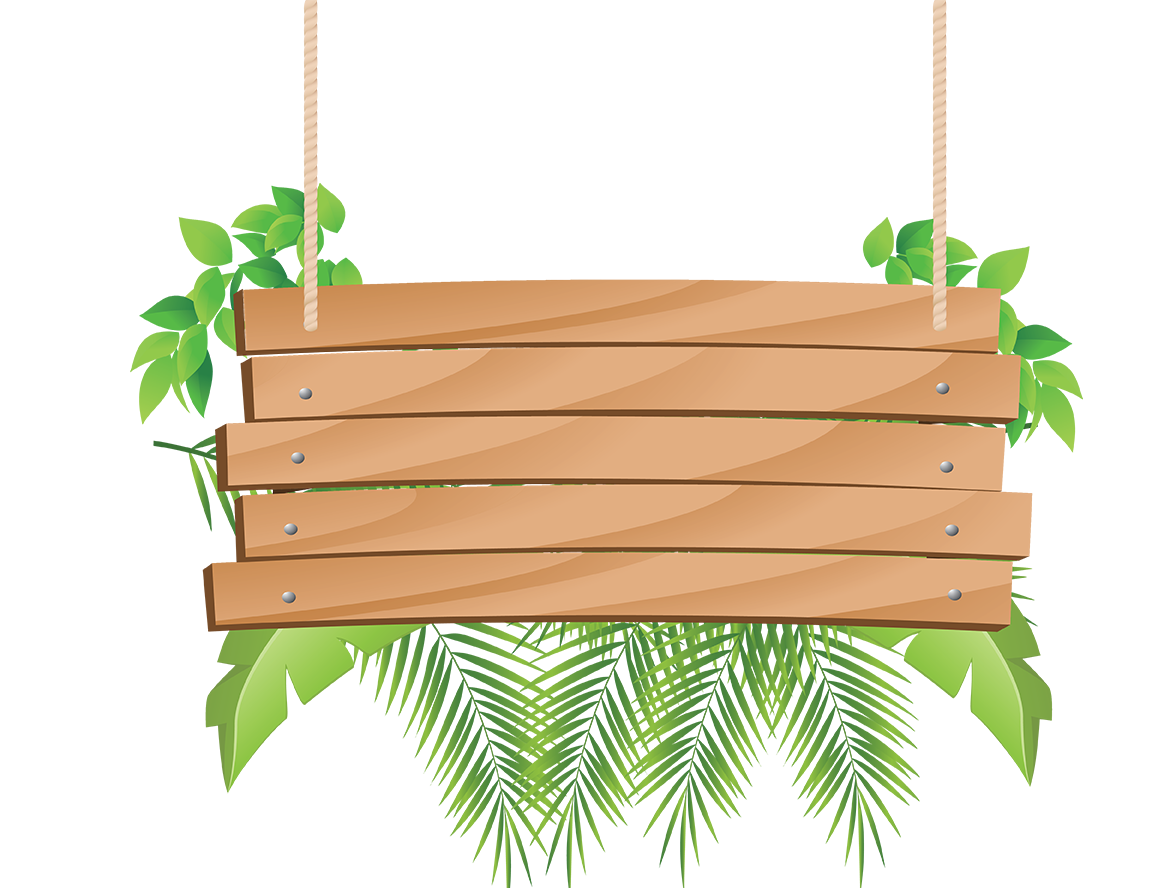 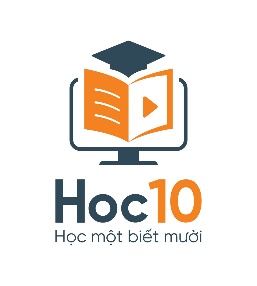 Câu 3: Điền số thích hợp vào chỗ chấm: 9 tấn = .... tạ.
HẾT GIỜ
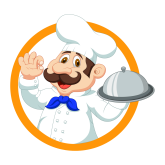 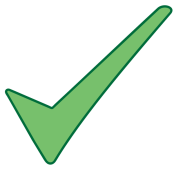 A
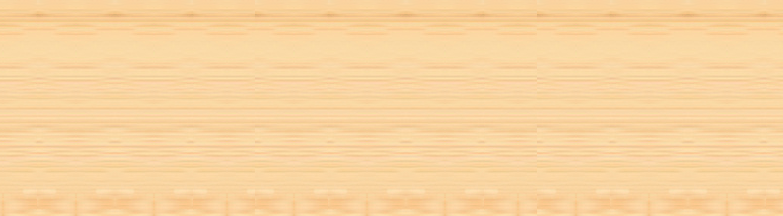 90
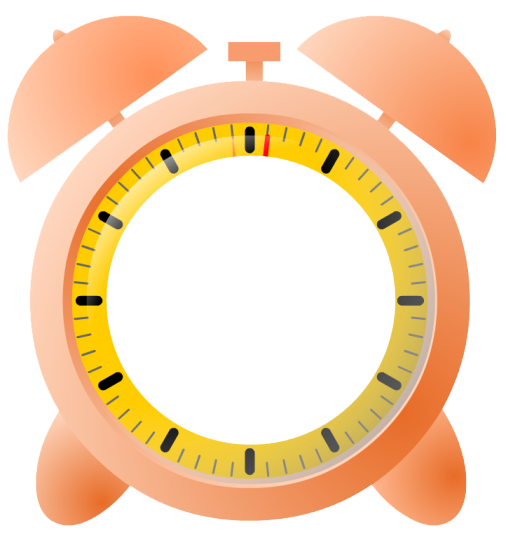 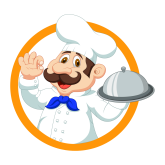 B
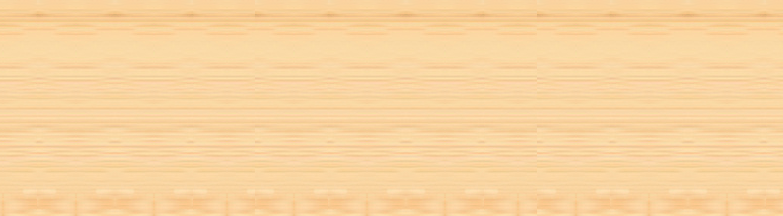 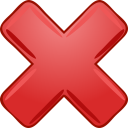 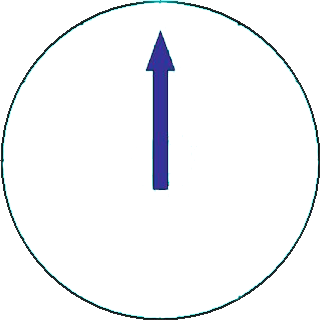 9
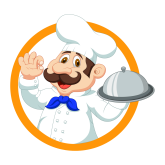 C
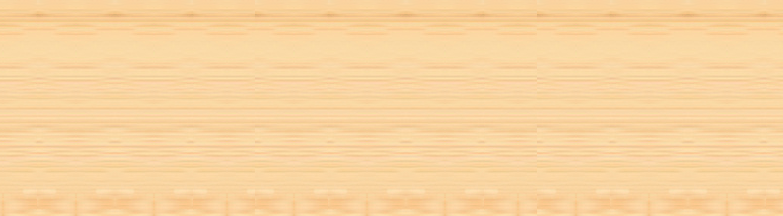 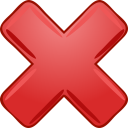 9 000
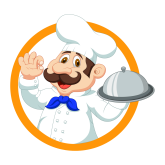 D
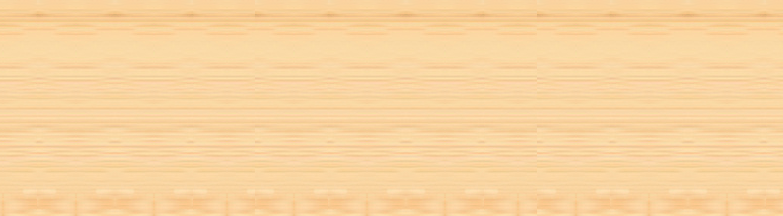 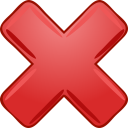 900
[Speaker Notes: Hướng dẫn: GV click vào đồng hồ để bấm giờ >> Click vào chữ cái A, B, C, D để chọn đáp án đúng >> Click vào ngôi sao để trở về bàn ăn.]
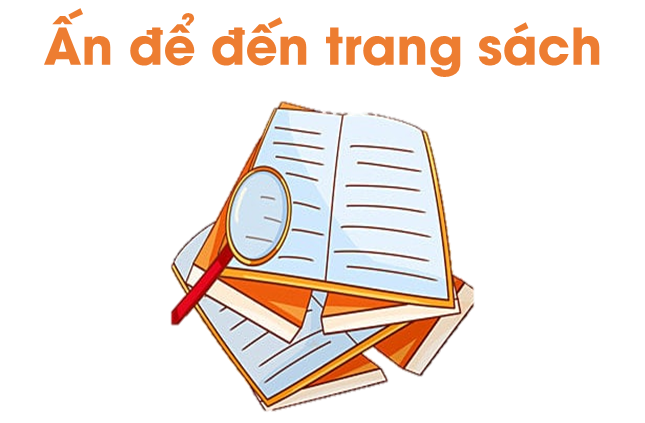 Bài tập 3 (SGK – tr36): Số ?
a)
10
10
10
1 000
100
b)   1 yến 8 kg    = ……  kg
      4 tạ 2 kg       = ……  kg
      1 tấn 25 kg   = ……. kg
      7 tấn 450 kg = …….  kg
18
Cách làm:
3 yến 6 kg = 30 kg + 6 kg = 36 kg
3 tạ 6 kg = 300 kg + 6 kg = 306 kg
402
1 025
7 450
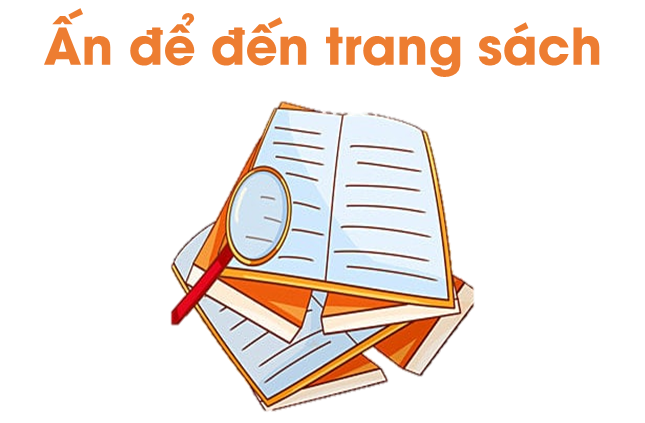 Bài tập 4 (SGK – tr36)
Người ta dùng hai loại xe ô tô có trọng tải 3 tấn và 2 tấn để vận chuyển hết 13 tấn khoai. Em hãy liệt kê những cách vận chuyển có thể và lựa chọn cách vận chuyển có tổng số chuyến xe phải sử dụng là ít nhất. Biết rằng mỗi chuyến vận chuyển xe phải chở đủ hàng theo trọng tải quy định.
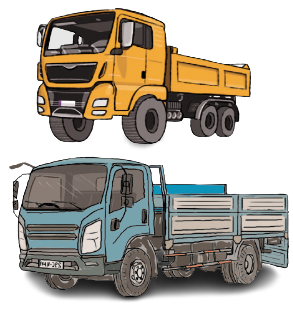 1
3
5
2
6
5
Bài tập 5 (SGK – tr36)
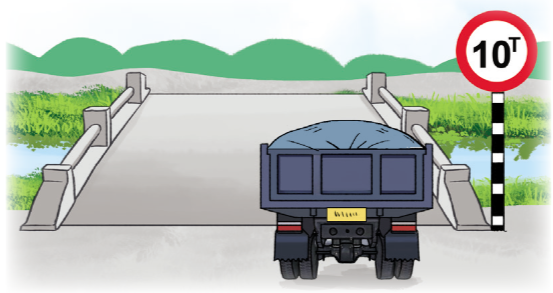 Một chiếc ô tô khi chưa chở hàng có khối lượng của xe là 5 tấn. Hiện nay, trên xe đang chở 4 tấn 2 tạ hàng. Theo em, ô tô đó có được phép đi qua chiếc cầu bên không? Tại sao?
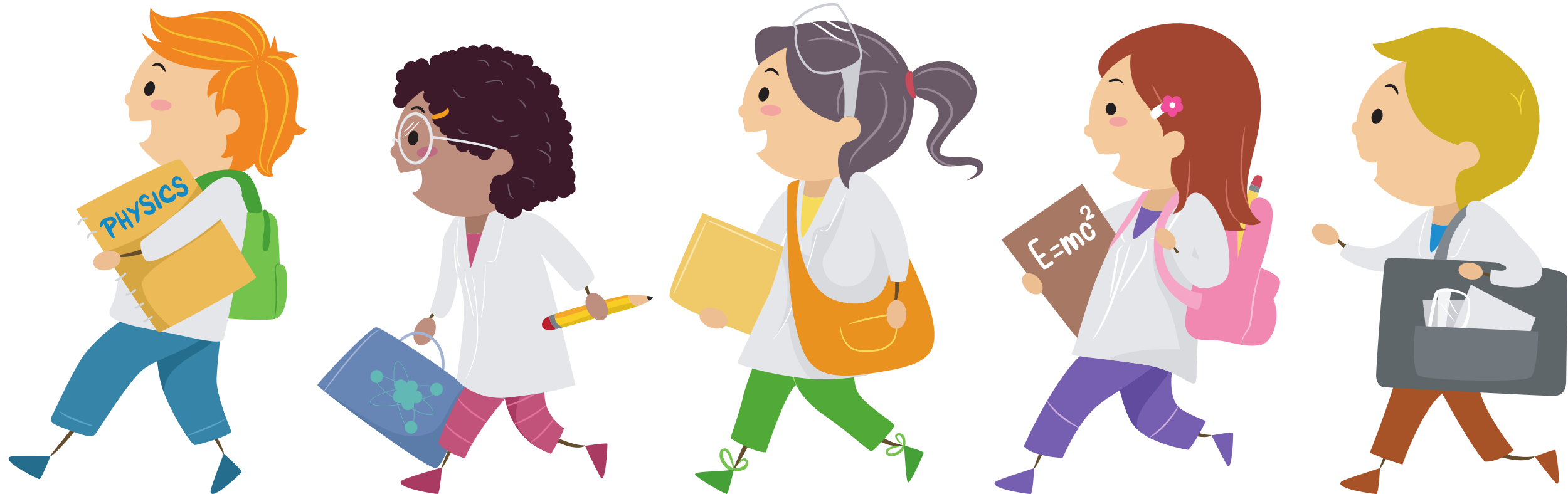 Bài tập 5 (SGK – tr36)
Đổi 5 tấn = 5 000 kg
4 tấn 2 tạ = 4 200 kg
Khối lượng của xe ô tô khi chở hàng là
5 000 + 4 200 = 9 200 (kg)
Biển báo giao thông trong hình ghi 10T cho biết 
cây cầu có thể chịu được trọng lượng là 10 tấn 
trở xuống.
Đổi 10 tấn = 10 000 kg
Ta có: 9 200 < 10 000 nên chiếc xe được phép đi qua cầu.
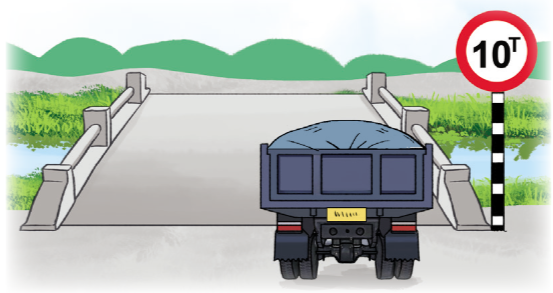 Qua bài học hôm nay, em biết thêm được điều gì?
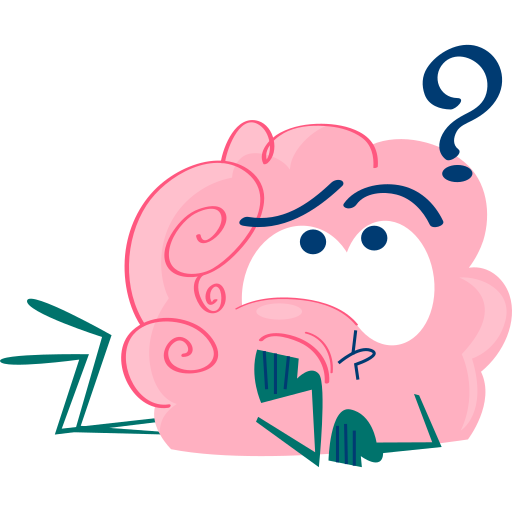 Ấn để đến trang sách
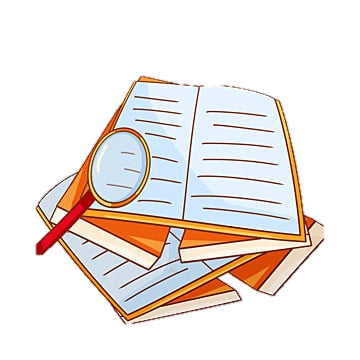 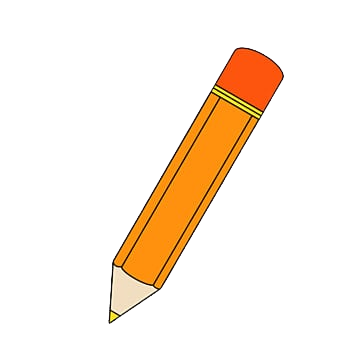 Ôn tập kiến thức đã học
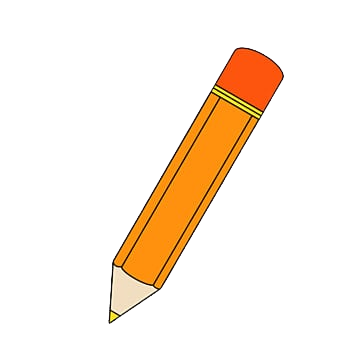 Hoàn thành bài tập trong VBT
Đọc và chuẩn bị trước Bài 15: Giây
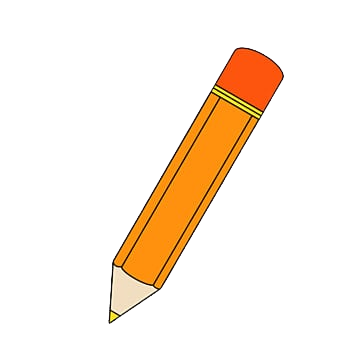 Để kết nối cộng đồng giáo viên và nhận thêm nhiều tài liệu giảng dạy, 
mời quý thầy cô tham gia Group Facebook
theo đường link:
Hoc10 – Đồng hành cùng giáo viên tiểu học
Hoặc truy cập qua QR code
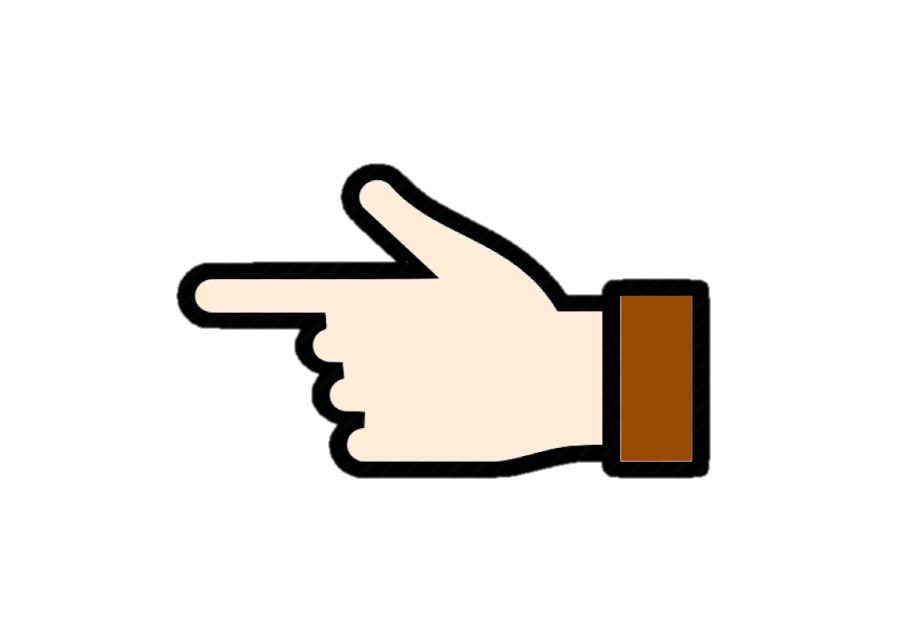 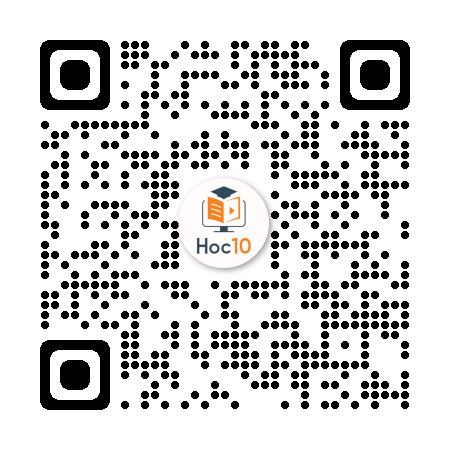